Forklift Safety
“This material was produced under grant number SH-22300-11-60-F-17 from the Occupational Safety and Health Administration, U.S. Department of Labor.   It does not necessarily reflect the views or policies of the US Department of Labor, nor does mention of trade names, commercial products, or organization imply endorsement by the U.S. Government.””
Presentation Objectives
Define Powered Industrial Trucks (PIT)
Discuss the Benefits of Forklift Training
Discuss the Different Types of Forklifts
Discuss Forklift Training Requirements
Discuss Why is Forklift Training Important
PIT Definition
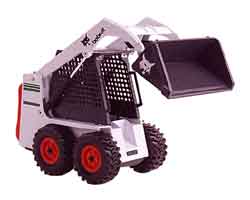 An industrial vehicle that carries, pushes, pulls, stacks or tiers loads.
Include fork trucks, platform lift trucks, motorized hand trucks, and other specialized industrial trucks powered by electric motors or internal combustion engines. 
Excludes vehicles that are used for earth-moving or over the road hauling and compressed air or nonflammable compressed gas-operated industrial trucks
3
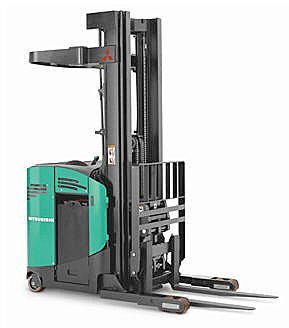 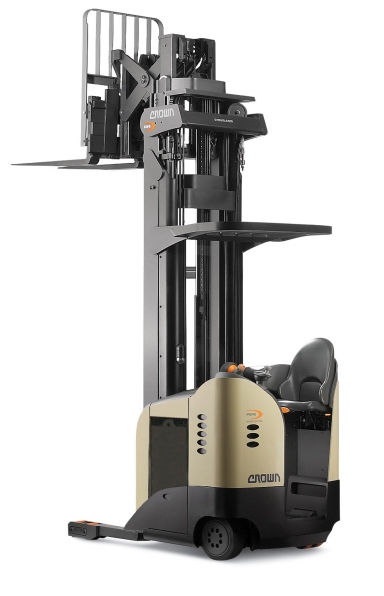 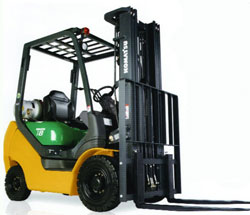 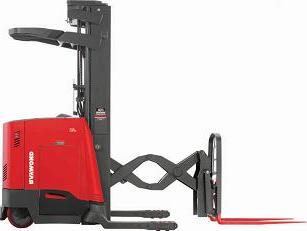 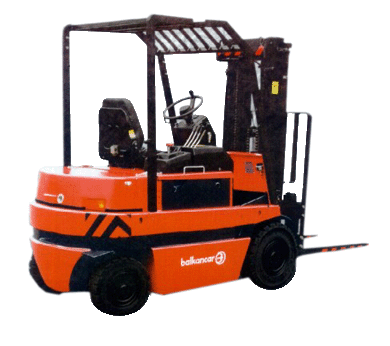 4
[Speaker Notes: Instructor will communicate that these photos are simply illustrating the types of trucks/vehicles we are referring to in our discussion today.
Detailed reference to the specific ITA Classes of trucks is covered in later slides of this presentation.]
Benefits of Forklift Training:
REDUCES ACCIDENTS                         
by teaching correct methods of avoiding accidents

REDUCES PRODUCT DAMAGE        
by teaching best load handling techniques

REDUCES EQUIPMENT DAMAGE       
by giving instruction in correct operation and handling

REDUCES LOST TIME                   
by reducing accidents, and unplanned work stoppages
Benefits of Forklift Training (Cont.):
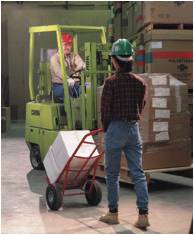 INCREASES OPERATOR CONFIDENCE                        
by showing correct methods of operation

INCREASE PRODUCTIVITY
by increasing operator skills

INCREASES EMPLOYEE MORALE       
by showing management’s concern for employee health

INCREASES COMPLIANCE                  
by ensuring compliance with the OSHA Forklift Standard, 1910.178
Benefits of Forklift Training (Cont.):
INCREASES EQUIPMENT LIFE 
by ensuring that forklifts are:
                  
Properly operated
Properly maintained in accordance with manufacturers recommendations
Inspected for damage daily and prior to use
Taken out of service if damaged and until repaired
Classes of Commonly-Used Powered Industrial Trucks*
The Industrial Truck Association has placed powered industrial trucks into 7 classes.
Class I - Electric motor rider trucks
Class II - Electric motor narrow aisle trucks
Class III - Electric motor hand trucks or hand/rider trucks
Class IV - Internal combustion engine trucks (solid/cushion  tires)
Class V - Internal combustion engine trucks (pneumatic tires)
Class VI - Electric and internal combustion engine tractors
Class VII - Rough terrain forklift trucks
Note that this classification refers to commonly-used vehicles and does not include all powered industrial trucks covered by the OSHA standard.
8
Class I - Electric Motor Rider Trucks
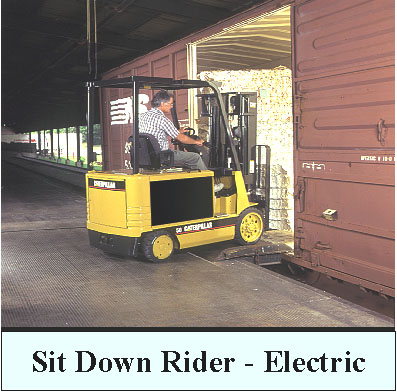 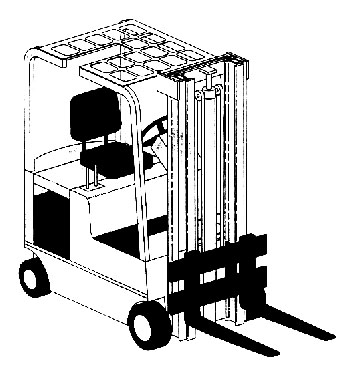 9
[Speaker Notes: Instructor will discuss the typical use and work environment these trucks can be found.]
Class II - Electric Motor Narrow Aisle Trucks
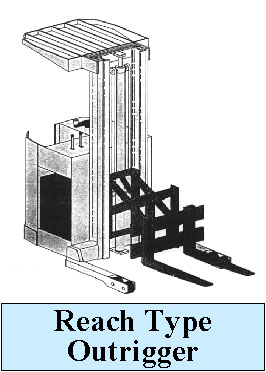 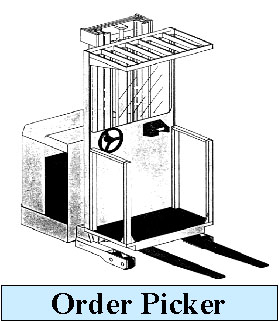 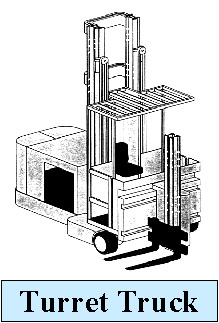 10
[Speaker Notes: Instructor will discuss the typical use and work environment these trucks can be found.]
Class III - Electric Motor Hand or Hand/Rider Trucks
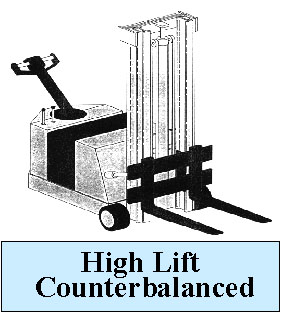 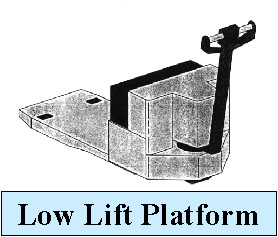 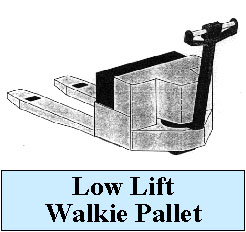 11
[Speaker Notes: Instructor will discuss the typical use and work environment these trucks can be found.]
Class IV - Internal Combustion Engine Trucks - Cushion (Solid) Tires
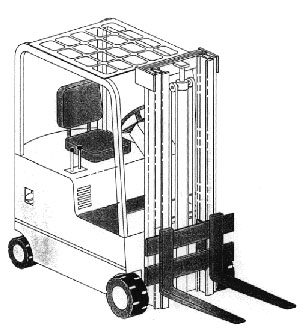 Fork, counterbalanced (cushion/solid tires)
12
[Speaker Notes: Instructor will discuss the typical use and work environment these trucks can be found.]
Class V - Internal Combustion Engine Trucks - Pneumatic Tires
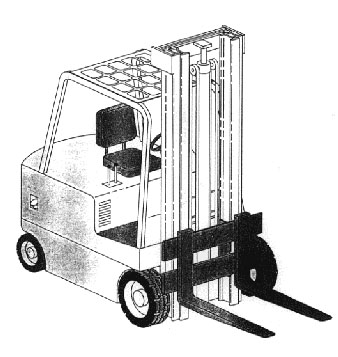 Fork, counterbalanced (pneumatic tires)
13
[Speaker Notes: Instructor will discuss the typical use and work environment these trucks can be found.]
Class VI - Electric & Internal Combustion Engine Tractors
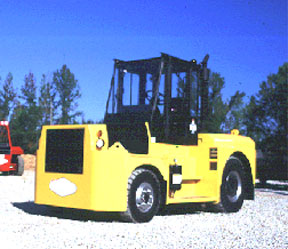 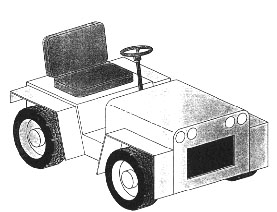 Sit-down rider
14
[Speaker Notes: Instructor will discuss the typical use and work environment these trucks can be found.]
Class VII - Rough Terrain Forklift Trucks
Straight-mast forklift
Extended-reach forklift
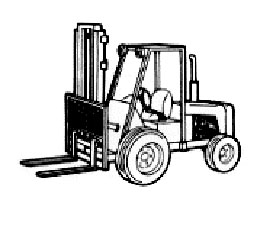 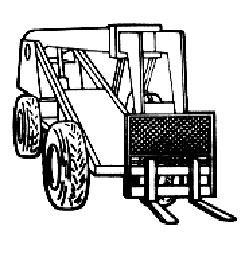 15
[Speaker Notes: Instructor will discuss the typical use and work environment these trucks can be found.]
Training RequirementsEmployer & OperatorResponsibilities
Employer Responsibilities
Provide employees with training and evaluation once  every three years, after a near-miss or an accident, and if an employee has been observed operating a forklift in an unsafe manner (i.e., horseplay)
Employer is to document and certify that employee has been trained and evaluated on forklift operations. The certification records need to be maintained including a copy of the test, the training provided, and evaluation of the driving.
Enforce forklift safety rules – does the employer have a disciplinary policy?
Enforce forklift inspections to check on damage and remove from service until repaired
Operator Responsibilities
Operate a forklift in a safe manner
Inspect PIT for damage prior to use
Report damage to supervisor & take out of service until repaired
Know the load capacity for the forklift you are operating
Use only factory-approved forklift attachments on the forklift
Never lift employees with your forklift
Have zero tolerance for horseplay
Drive within employer-specified speed limits
Never leave your forklift unattended
Engage the brakes prior to dismounting
Honk your horn when in a blind spot
Never drive with a load blocking your vision
Know your surroundings & hazards in your work area
OSHA Code: 29 CFR 1910.178Code of Federal Regulations
OSHA Final Rule
Effective March 1, 1999 
	mandates a training program that bases the amount and type of 	training required on:
 the operator’s prior knowledge and skill,
 the types of equipment the operator will be operating,
 the hazards present in the workplace, and 
the operator’s demonstrated ability to operate a forklift safely 
Refresher Training is required if:
 the operator is involved in an accident or near-miss,
 the operator has been observed to be unsafe, 
 evaluation indicates need for additional training,
changes in the workplace affect safe forklift operation, 	or 
the operator is assigned to a different type of truck.
OSHA Code: 29 CFR 1910.178Code of Federal Regulations
Evaluations of each operator’s performance are required:
as part of the initial and refresher training  and at least once every three years.
Training must consist of a combination of:
1. Formal Instruction
2. Practical Training 
3. Evaluation
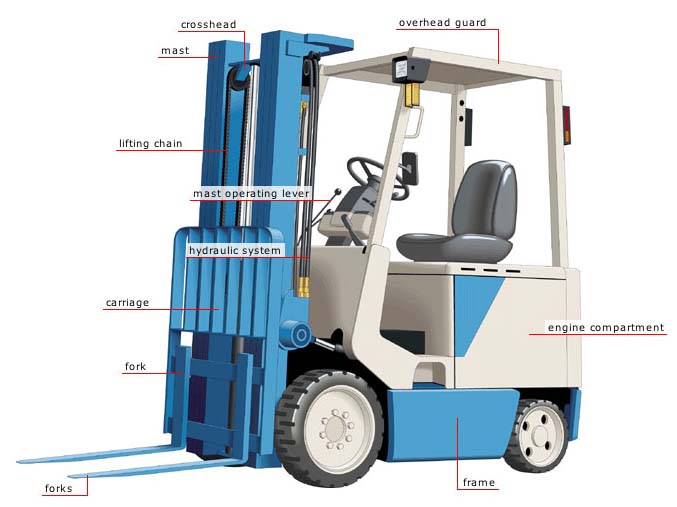 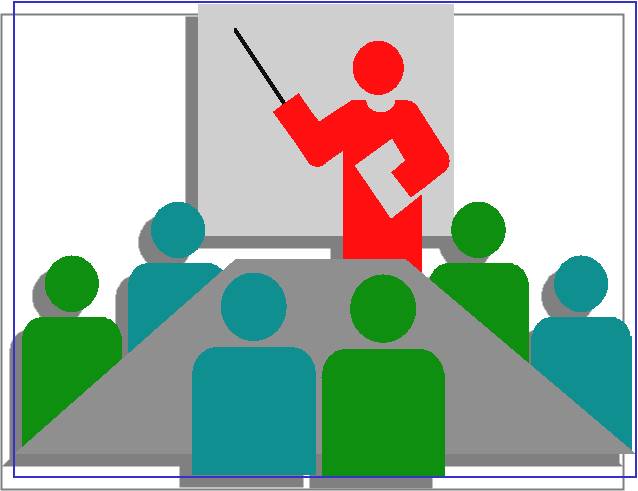 OSHA Code: 29 CFR 1910.178NOTE:
Employers must conduct an evaluation of the effectiveness of the forklift training by conducting an evaluation of the operator’s driving performance and/or ability after the in-class and practical training has been conducted.
[Speaker Notes: Note:
[Employers often miss this key point.  
They conduct in-class training, which may include a test, they conduct practical training, 
but they fail to conduct and document the evaluation of the operator’s ability to operate the forklift in a safe manner.]]
Why Is Forklift Training Important?
Powered industrial truck accidents cause approximately 100 fatalities and 36,340 serious injuries in general industry and construction annually.

It is estimated that 20 - 25% of the accidents are, at least in part, caused by inadequate training.

Since a large percentage of accidents and fatalities were due to operator inexperience, OSHA mandated that operators must be trained and competent.
Source: Bureau of Labor Statistics,
Job Related Fatalities Involving Forklifts
(p) Preliminary Data, Report Finalized Apr/2010
24
Source: Bureau of Labor Statistics,
Job Related Fatalities Involving Forklifts
(p) Preliminary Data, Report Finalized Apr/2010
25
Refueling or Recharging
Park in designated recharging/refueling area
Ensure adequate ventilation
Don’t smoke
No open flames, sparks, or electric arcs nearby
Have fire extinguisher nearby
Use proper personal protective equipment
Always check lines, wires, hoses for leaks
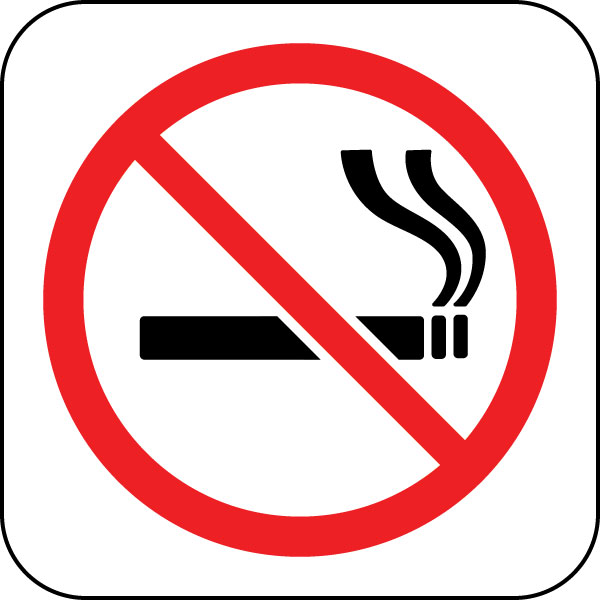 [Speaker Notes: Instructor will review each of these and detail potential hazards, best practices, Do’s/Don’t as they are discussed;
soliciting audience participation whenever possible.]
Recharging Electric Trucks
Wear splash proof goggles and protective clothing
Check electrolyte level before charging
Keep tools and metallic objects away from battery top
Do not pour water into acid – 
      add acid to water. 
Watch for spilled materials
Ensure battery is secure
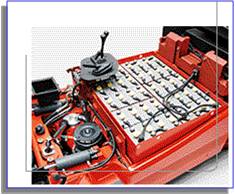 [Speaker Notes: Instructor will review each of these and detail potential hazards, best practices, Do’s/Don’t as they are discussed;
soliciting audience participation whenever possible.]
Refueling Gas or Diesel Trucks
Turn off ignition and lights
Make contact between spout and fill pipe before pouring 
Check for leaks
Clean up any spills
If a container must be used, make sure 
    it is an approved container
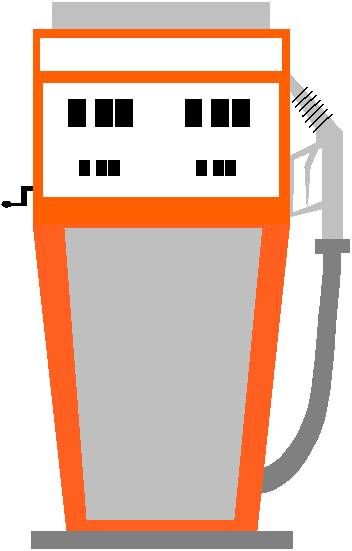 [Speaker Notes: Instructor will review each of these and detail potential hazards, best practices, Do’s/Don’t as they are discussed;
soliciting audience participation whenever possible.]
Refueling Liquid Propane Trucks
Shut valve; let engine run until it stalls
Turn off ignition and lights
Check for leaks and damage to connections
Wear protective clothing
Remove empty tank and store it
Install new tank securely
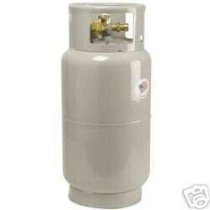 [Speaker Notes: Instructor will review each of these and detail potential hazards, best practices, Do’s/Don’t as they are discussed;
soliciting audience participation whenever possible.]
THANK YOU!